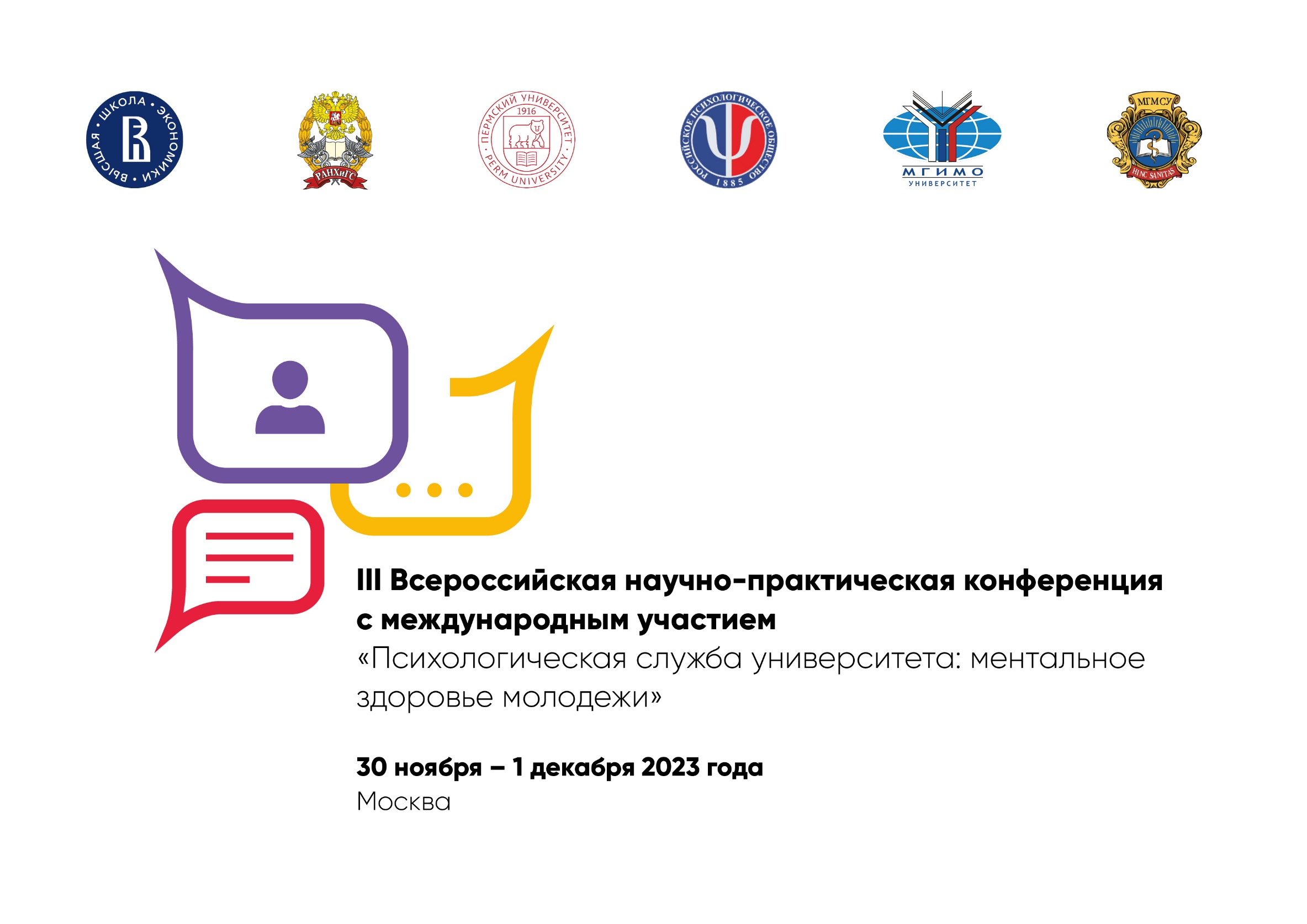 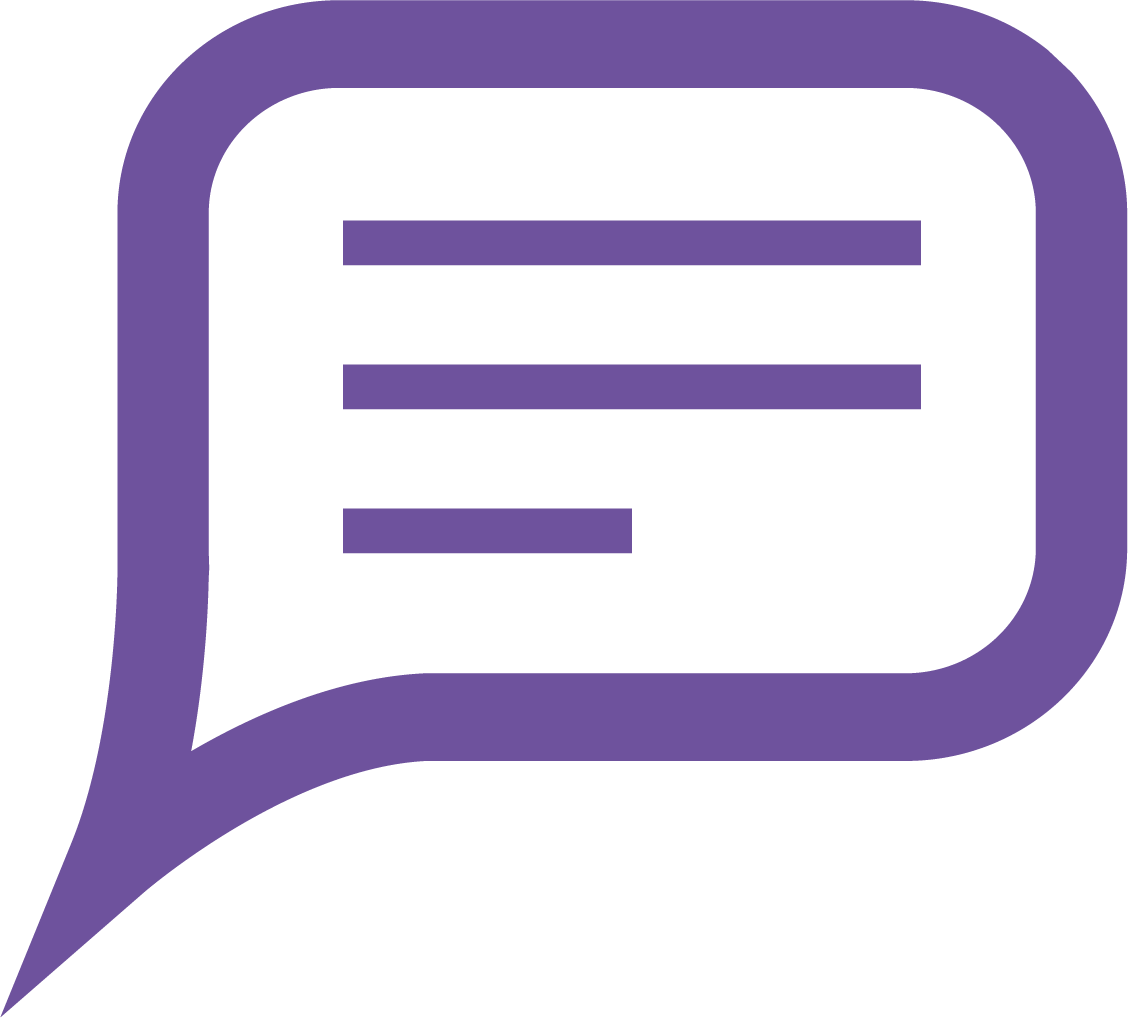 «МЕТОДИЧЕСКОЕ ОБЕСПЕЧЕНИЕ 
ПСИХОЛОГИЧЕСКИХ 
СЛУЖБ ВУЗОВ:
 ПРОБЛЕМЫ И ПУТИ РЕШЕНИЯ »
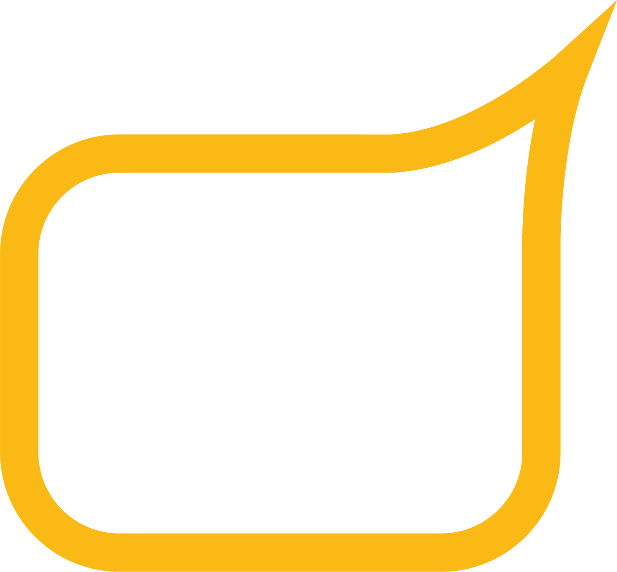 Мурафа Светлана Валентиновна
заведующий сектором методического обеспечения деятельности психологических служб в системе высшего образования Федерального ресурсного центра психологической службы в системе высшего образования РАО, кандидат психологических наук
12.00 – 13.30
Малый Зал
Реализовано
Разработана, прошла общественное обсуждение, согласована Межведомственной рабочей группой по развитию психологических служб в образовательных организациях высшего образования Министерства науки и высшего образования Российской Федерации, утверждена Министром науки и высшего образования Российской Федерации и направлена в образовательные организации высшего образования 
«Концепция  развития  сети психологических служб в образовательных организациях высшего образования в Российской Федерации» 
(письмо Министерства науки и высшего образования Российской Федерации № МН-11/2743 от 07 сентября 2022 г.)
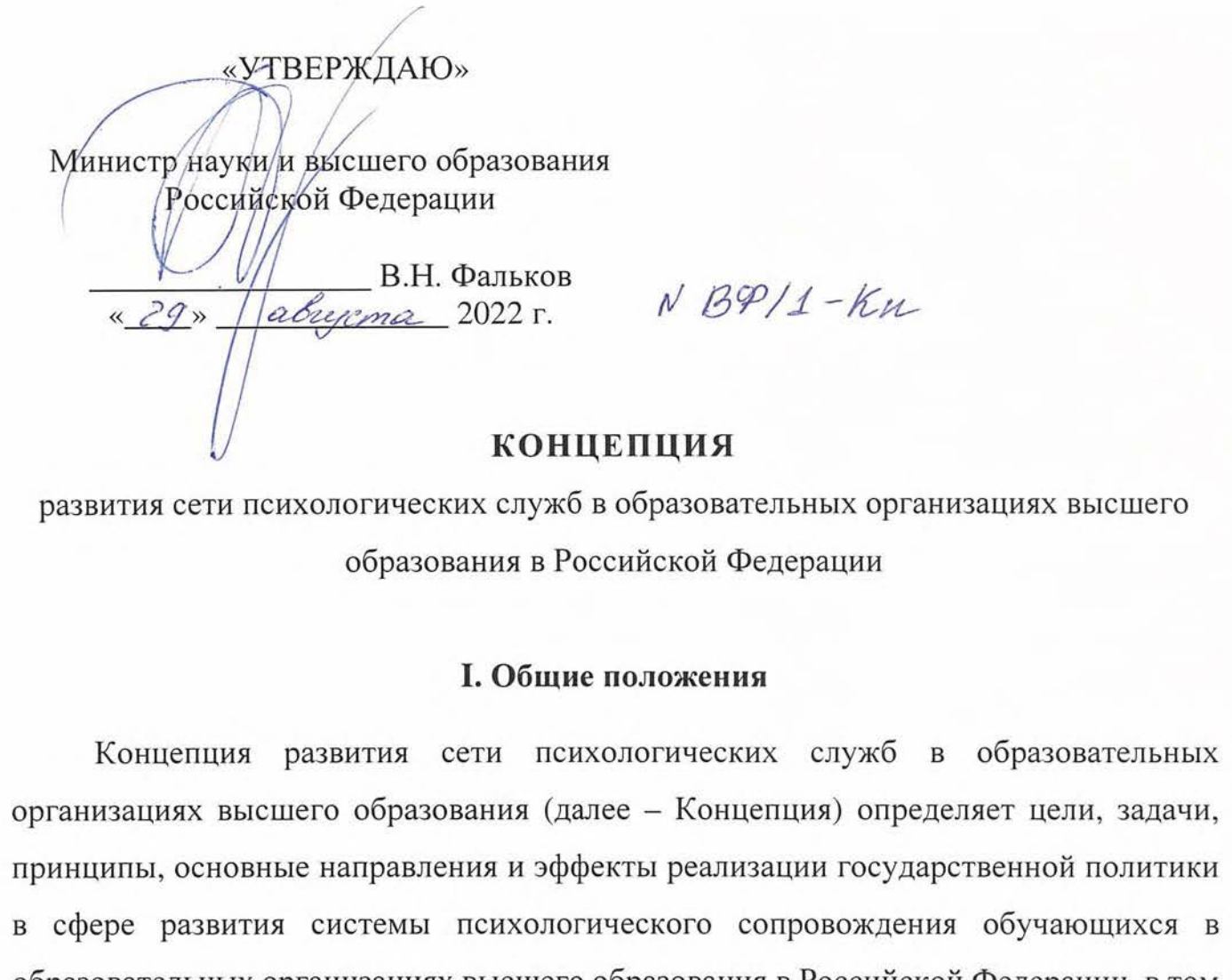 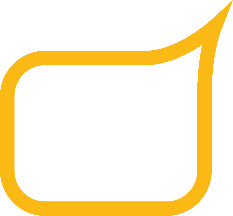 1
Реализовано
Разработан, утвержден и направлен в образовательные организации высшего образования
План мероприятий по реализации Концепции развития сети психологических служб в образовательных организациях высшего образования в Российской Федерации 
(письмо Министерства науки и высшего образования Российской Федерации № МН-11/3096 от 07 октября 2022 г.)
Разработано, утверждено и направлено в образовательные организации высшего образования

Типовое положение о психологической службе образовательной организации высшего образования 
(письмо Министерства науки и высшего образования Российской Федерации № МН 11/3096 от 07 октября 2022 г.)
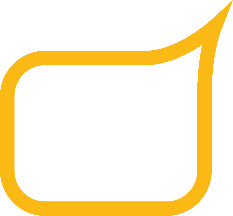 2
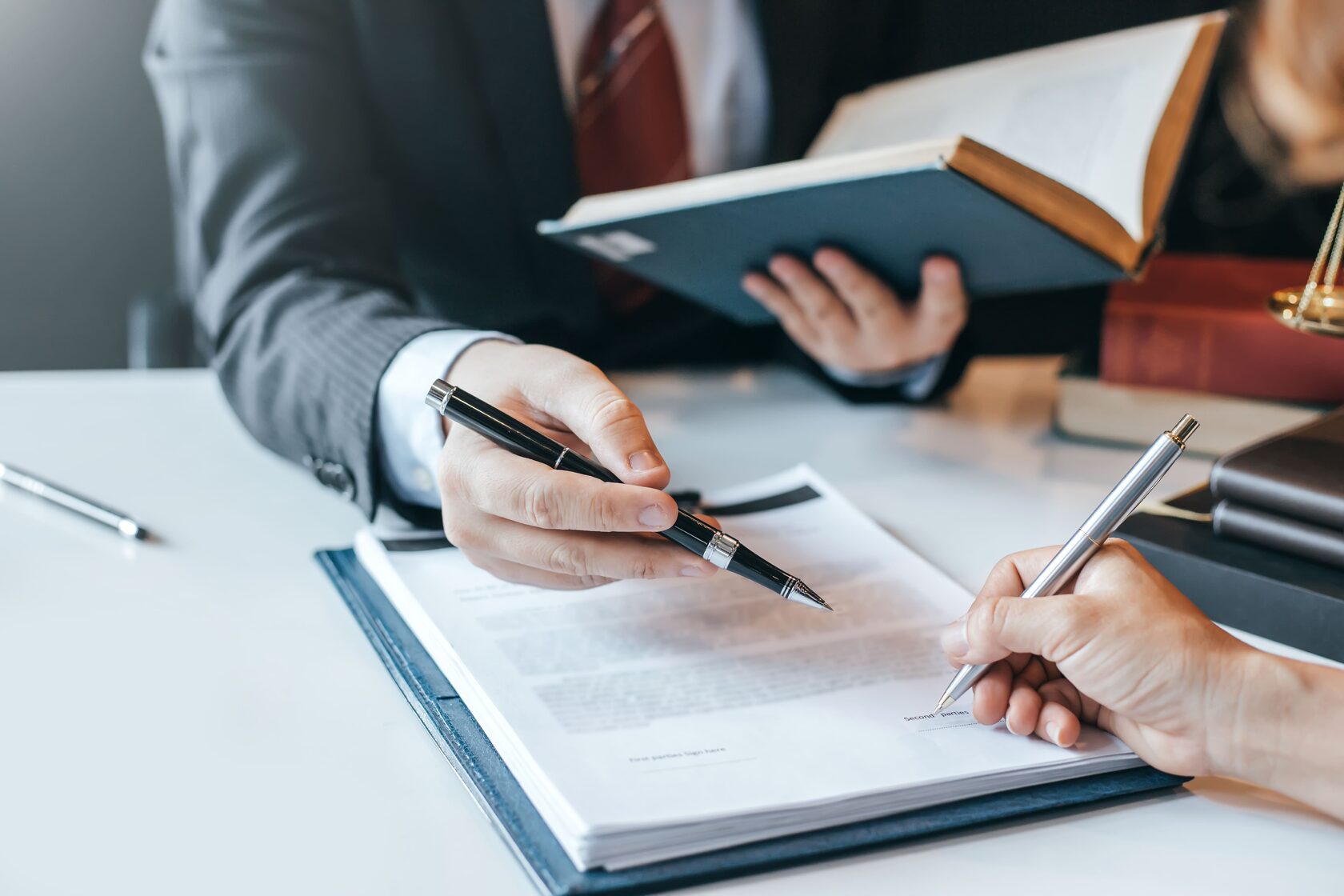 Разработка методических рекомендаций для работы  психологических служб в образовательных организациях высшего образованияза 2023 год
Методические рекомендации по организации психологического психологической службы в образовательных организациях высшего образования
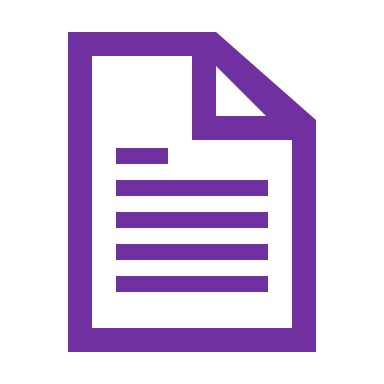 Методические рекомендации по организации психологического просвещения 
в образовательных организациях высшего образования
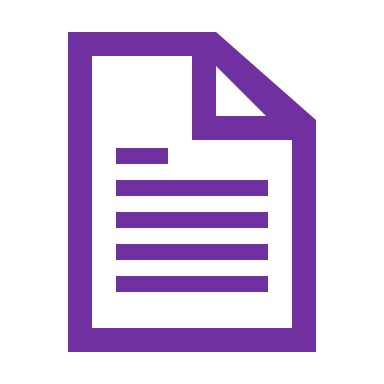 Методические рекомендации по подбору специалистов для психологических служб образовательных организаций высшего образования
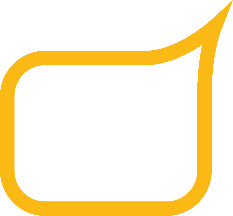 3
Протокол МРГ от 27.11.2023г.
Методическое  обеспечение психологической службы в системе высшего образования
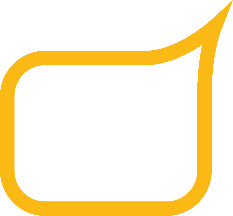 4
Методическая документация Психологической службы вуза
Нормативное правовое обеспечение
Методический портфель
Приказы, соглашения, договора, рекомендации, инструкции по  внутривузовскому взаимодействию
Методические разработки Психологической службы вуза
Документы по межведомственному взаимодействию
Отчетная 
документация
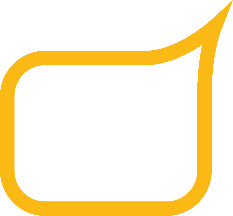 5
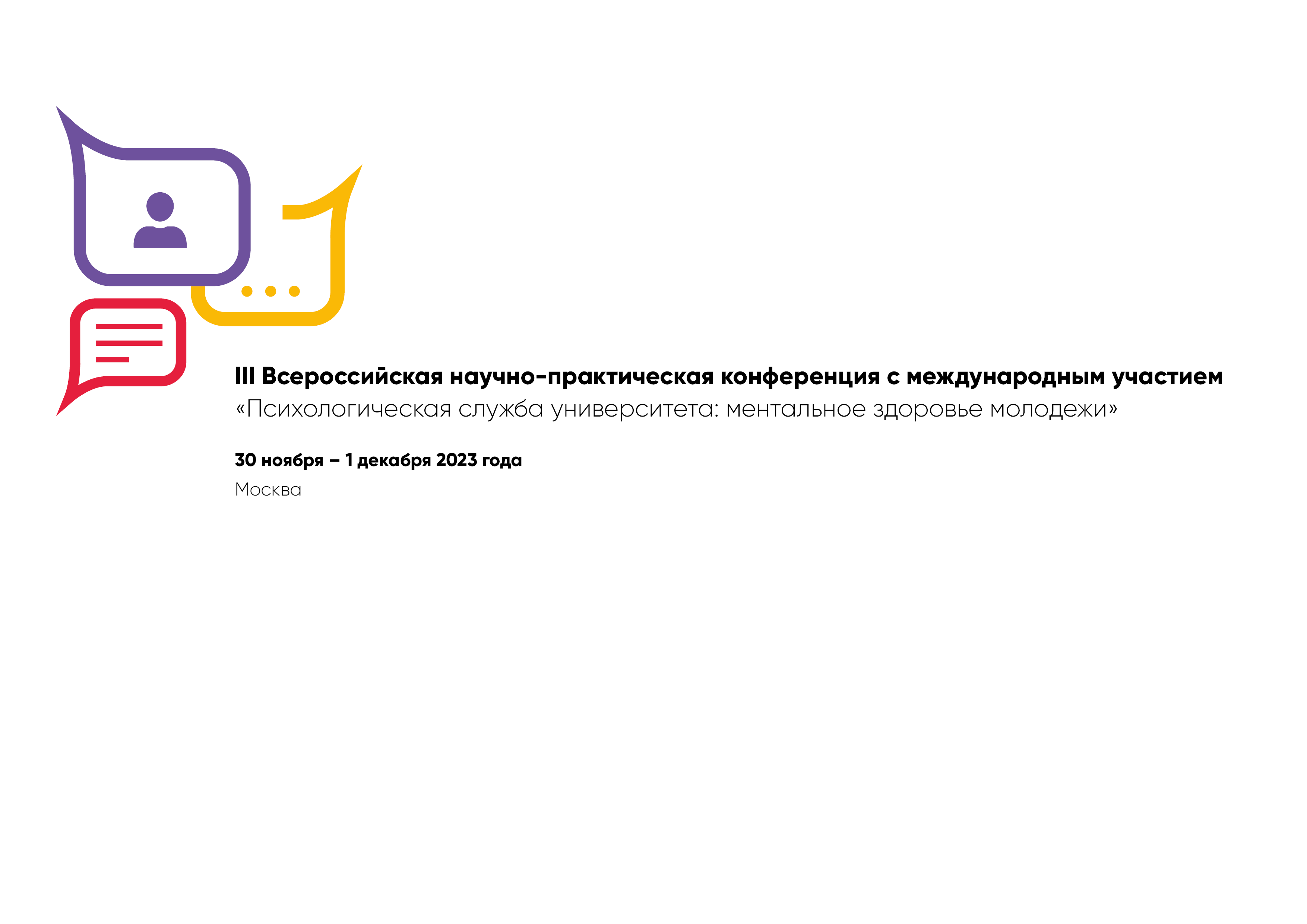 Контакты:
Федеральный ресурсный центр психологической службы 
в системе высшего образования 
Российской академии образования
psycentre@raop.ru
+7 (495) 276-75-60 (доб. 479)
https://t.me/frcrao